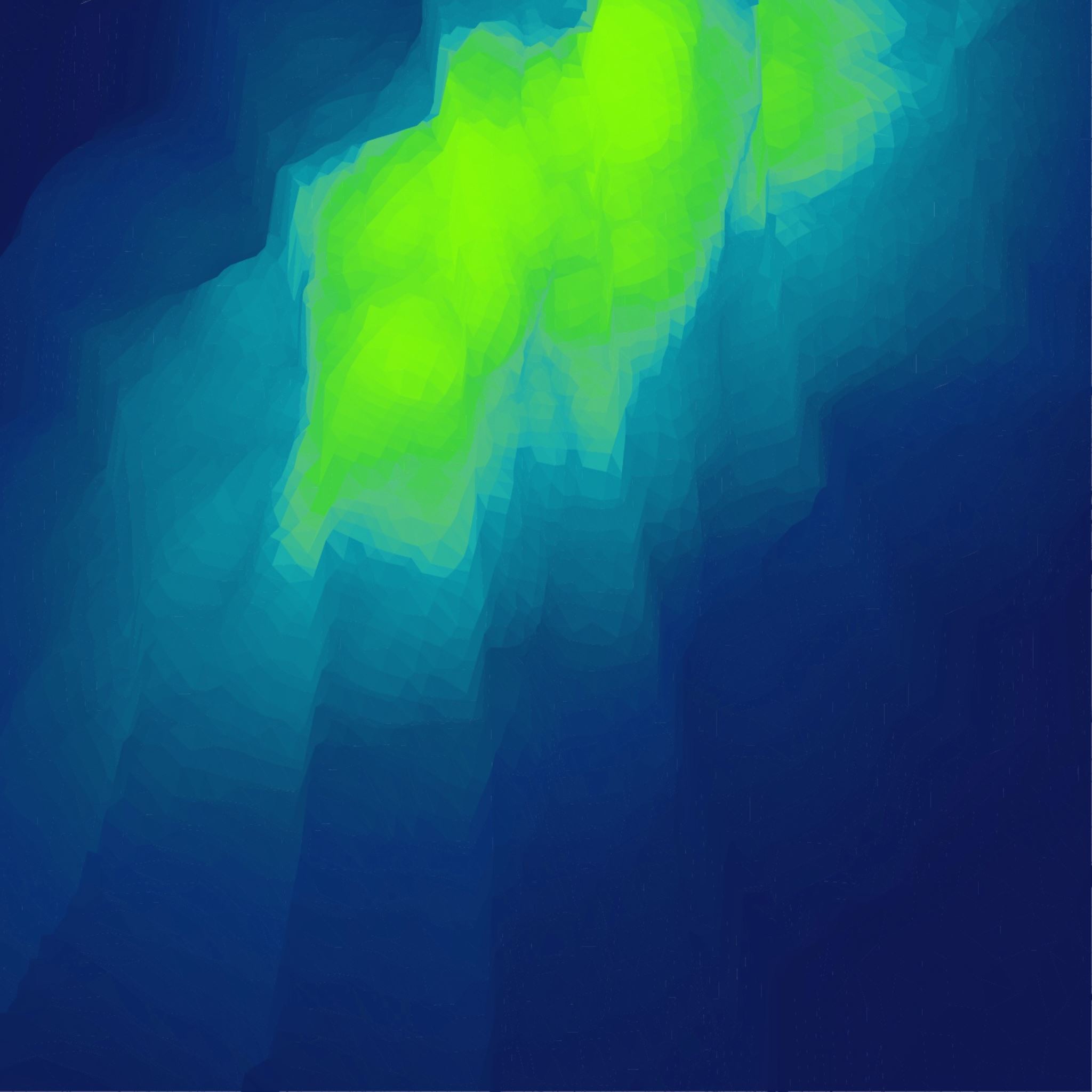 Boj zblízka
Obrana proti držení a škrcení (opakování, vedení)
Boj zblízka
Cíl: vedení a opakování sebeobranných technik proti držení a škrcení zepředu a zezadu
Průběh: průpravné cvičení, obrana proti pokusu držení nebo škrcení zepředu (obrana proti pokusu držení nebo škrcení, obrana proti držení oběma rukama za oděv, obrana proti držení jednou rukou za oděv s úderem, obrana proti držení za obě ruce), obrana proti pokusu držení nebo škrcení zezadu (obrana proti držení oběma rukama, obrana proti škrcení ze strany, obrana proti držení přes ruce, obrana proti držení pod rukama - krátká, dlouhá páka, obrana proti držení za obě ruce)
Obrana proti držení a škrcení (opakování, vedení)
Účelem výcviku technik v BZ je nácvik a zdokonalení: reakce na protivníkův podnět; přechodu do vlastního útoku; kombinace základních technik boje zblízka.
 Zásady provádění sebeobranných technik: provedení musí být nenáročné, jednoduše proveditelné; proveditelné i v ústroji, výstroji   a výzbroji; lépe 10 osvojených techniky na 100% než 100 techniky na 10%.
Seznam literatury
VÁGNER, Michal. K teorii boje zblízka. Praha: Karolinum, 2008. ISBN 978-80-2461-476-2.
 VÁGNER, Michal. 1. stupeň boje zblízka. Praha: 2008.